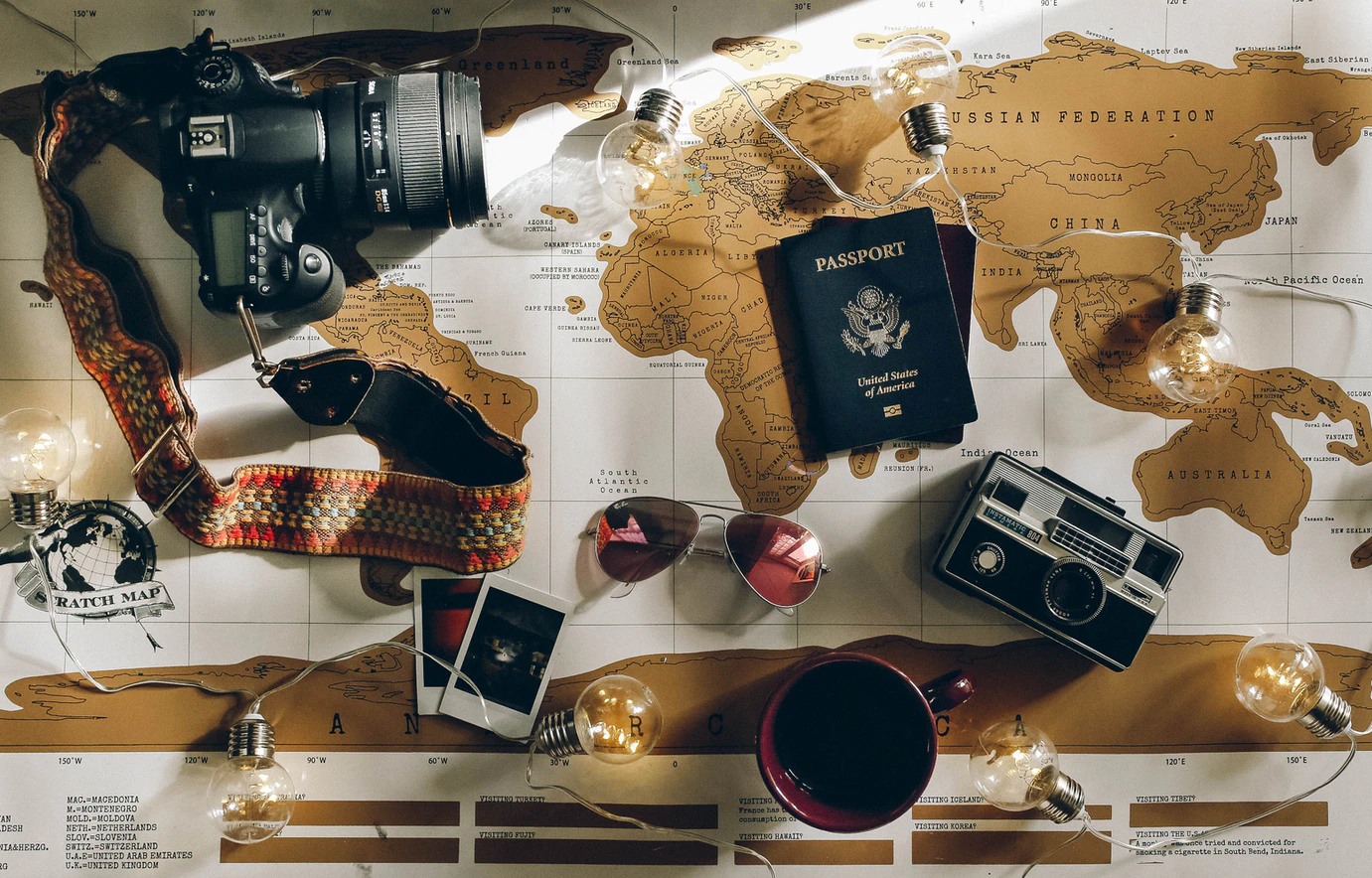 Studying Abroad
Studies abroad (acad. year 2024/25)
The Next Steps
Next steps
Before the Mobility
Before the Mobility
Nomination and Application at the Host University
Step 1: Nomination
The International Office nominates you at the host university
Official acceptance is granted by host university given that students hand in all required documents in time
The nomination and application deadlines vary depending on the host university
Step 2: Contact with the Host University
The host university contacts you and informs you which documents need to be handed in by which date  Missing the deadline can result in a rejection
The host university informs you about the course offer
3
Before the Mobility
Online Learning Agreement Before the Mobility
Structure
3 AreasBefore the mobility: is to be filled out before the start of mobility, and to be signed by the student as well as the home and host universityDuring the mobility: changes are possible up to the 5th week after the begin of the mobility and need to be reapprovedAfter the mobility: is usually replaced by the Transcript of Records
OLA Creation
OLA Creation in Mobility Online
An OLA Guide is available on the intranet at Download area “Erasmus+” to help you prepare your application
Important: If in doubt, ask your department in advance whether a grade is required for UW/H crediting (as opposed to a "pass")
At the Faculty of Management, Economics and Society, no ungraded achievements can be recognised (exception: StuFu)
Students of the Faculty of Management, Economics and Society have to also use the document "Guidelines OLA Creation - WiGe"
4
Before the Mobility
Creation of the Online Learning Agreement
Minimum Number of ECTS
You must complete at least 15 ECTS abroad (or at least 3 courses if no ECTS system is used) - plan in a buffer!
Your host university may have its own requirements regarding the minimum number of ECTS credits
The number of ECTS credits to be recognised at UW/H is irrelevant for funding
Language Courses in Country or Regional Language
Recognition possible for the communicative area of StuFu (maximum of 4 ECTS) (see “Outgoing Guide”)
You must write an essay; the topic proposal muss be approved by Prof. Volkenandt via the OLA
5
Before the Mobility
Insurance Coverage
Compulsory international health insuranceEU/EEA/Switzerland: Basic insurance cover via the European Health Insurance CardThe European Health Insurance Card ...- - is not a substitute for travel insurance. It does not cover private healthcare services or other costs you may incur (e.g. return flight to your home country)- does not guarantee free treatment. The healthcare systems in the individual countries are different. It is possible that services for which you do not have to pay in your home country may be subject to a charge in other countries. Additional private international health insurance is recommended

Accident and liability insurance coverage is recommended

DAAD offers group insurance
6
Before the Mobility
Safety Precautions
Inform yourself about the travel and safety information for your destination country on the website of the German Foreign Office
Register with the Crisis Preparedness List ELEFAND
7
Before the Mobility
Semesterticket exemption
The application for a semester ticket exemption can be found on the HSW intranet page. The application must be approved by the IO.

An exemption due to a stay abroad can only be granted if

the stay lasts longer than 3 months

the exemption is requested for whole months (i.e. first to last of the month)

the requested exemption period has not yet begun (an exemption for months already in progress is not possible)

the application for exemption is submitted no later than 4 weeks after the start of the UW/H semester Important: You must usually submit the application no later than April (for stays in the winter semester) or October (for stays in the summer semester), as semesters abroad usually start earlier.
8
Before the Mobility: Erasmus+
Grant Agreement, OLS, Payment of the 1st Installment  & Green Travel
Before the Mobility: Erasmus+
Grant Agreement, OLS & Payment of the 1st Installment
OLS Language Test
Grant Agreement
Payment of the 1st Installment
You receive the Grant Agreement from the IO. In the Grant Agreement, the funding period, conditions, and amount are specified.Funding Period = first until last day where you are required to be present at the Host University
You can find the template “insurance declaration” on the intranet
You have the opportunity to take a placement test via the EU Academy platform and take part in online language courses to improve your language level
As soon as we have received the grant agreement and insurance declaration, 80% of the agreed funding amount will be paid out
3/28/2024
10
Before the Mobility: Erasmus+
Green Travel
Declaration on honour must be submitted before the start of mobility
Approval for additional travel days is based on geographic distance in accordance with the EU Distance Calculator
Receipts must be kept for 5 years and must be provided to the IO upon request
If, contrary to expectations, you are not traveling green, let us know immediately
11
During the Mobility
LA During the mobility & Confirmation of Stay
During the Mobility
LA During the mobility, Confirmation of Stay
Confirmation of Stay (End)
Confirmation of Stay (Start)
LA During the mobility
Have the end date of your mobility confirmed by the host university via the Confirmation of Stay.
Have the start date of your mobility confirmed by the host university via the Confirmation of Stay
Changing courses is possible within the first five weeks after the start of the mobility but require the approval of the home and host university. 

Consult the OLA Guide before creating!
3/28/2024
13
During the Mobility
(Psychological) Support
If you have any problems or concerns, you can contact us, the International Office of the host university or the Psychological Student Counselling Service at UW/H at any time
14
During the Mobility: Erasmus+
Changes to the Funding Period
During the Mobility: Erasmus+
Changes to the Funding Period
The data in the Grant Agreement were provisionally agreed to. It is therefore important that you find out as early as possible during your stay when it will actually end. If you are required to stay longer at the partner university than was stated in the Grant Agreement, please inform us of your wish for an extension via Mobility Online, so that we can check whether an extension of the funding period is possible. An extension of the funding period must be requested at least 30 days before the initially agreed to end date in the Grant Agreement. An increase of the funding amount cannot be requested after the end of the mobility.
16
After the Mobility
Transcript of Records, Recognition of Study Abroad Achievements, Experience Report &Travel Behaviour
After the Mobility
Transcript of Records, Experience  Report &Travel Behaviour
Experience Report
Transcript of Records
Travel Behaviour
You will receive the Transcript of Records from the host university
You must prepare an experience report that will be posted on the intranet for future outgoing generations.
Of course, the experience report can be anonymized.
For the Sustainability Department of the UW/H, you must provide information on the means of transport used to travel to and from your host university.
3/28/2024
18
After the Mobility
Recognition of Study Abroad Achievements
Send your approved LAs and the transcript of records from the host university to your faculty/department in order to have your achievements abroad recognised

Only credits that have been previously approved via the LA can be recognised

Students of the Faculty of Management, Economics and Society have to also complete the recognition form, which can be found on the IO intranet site, and send it together with the LAs and the ToR to the Examinations Office. Please note that ungraded achievements cannot be recognised.

Dentistry students must obtain confirmation from the host university of the practical work they have completed so that it can be recognised at the UW/H for the integrated course

A grade conversion table is available on the IO intranet page
19
After the Mobility: Erasmus+
Recalculation of the Funding Sum, Erasmus Survey & Payment of the 2nd Instalment
After the Mobility: Erasmus+
Recalculation of the Funding Sum
If the confirmed duration of stay is longer than stated in the (last agreed to) Grant Agreement, the additional days are considered a Zero-Grant-Period (= counts towards the Erasmus-Quota, but no funding is paid out).

If the confirmed duration of stay is more than 5 days shorter than indicated in the Grant Agreement, the funding duration and amount will be updated. The participant must refund any overpayment.

If the confirmed length of stay differs from the agreed to upon length of stay by more than 5 day, then the funding sum will not be adjusted
21
After the Mobility: Erasmus+
Erasmus Survey & Payment of the 2nd Instalment
Payment of the 2nd Instalment
Erasmus Survey
As soon as the IO has received the final document, the 2nd instalment will be paid out.
At the end of your mobility, you will be asked to participate in the Erasmus survey of the EU commission. The participation is mandatory. You will receive a link via e-mail.
3/28/2024
22
Further Information
Further Information
Funding Amount in the Erasmus+ Project 2023
Erasmus+ Project 2021
3/28/2024
24
Further Information
Mobility Online
The entire mobility process will be handled via Mobility Online for the first time
You will be moved to the respective mobility process (Erasmus, Global or SEMP) in the coming days  The respective workflow will then be displayed in the account you have already created for your application 
Please note the yellow help texts that have been inserted for some steps
3/28/2024
25
Further Information
Intranet
On the intranet page of the IO you will find:
Our Outgoing Guide with all the important information about you stay abroad
Our Flow Chart that guides you step by step through the mobility process
A grad conversion table
OLA Guide
Instagram Campaign „Post from…“
Students report about their stay abroad. Contributions are shared on the IO and UW/H Instagram accounts – you will be contacted again at a later stage via e-mail
3/28/2024
26
We thank you for your attention and wish you an unforgettable experience abroad